Информация и её виды.Восприятие и представление информации
Презентацию подготовила:
Учитель технологии
Шипилова Ю.С.
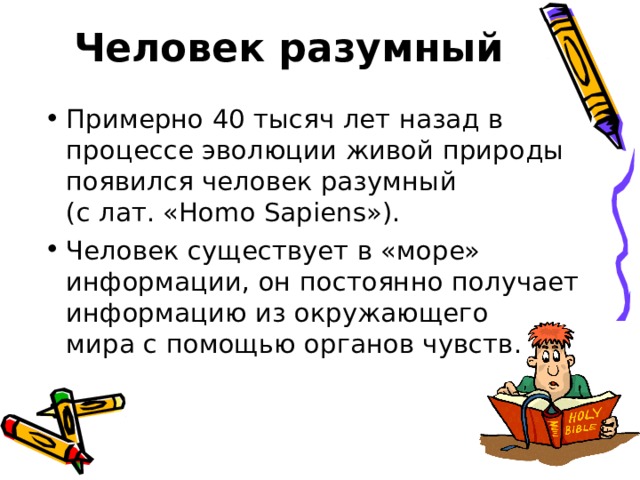 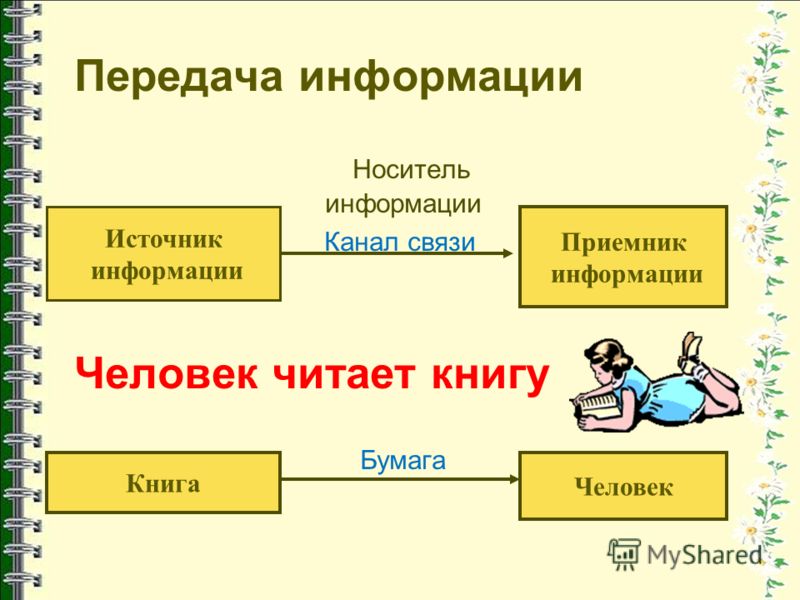 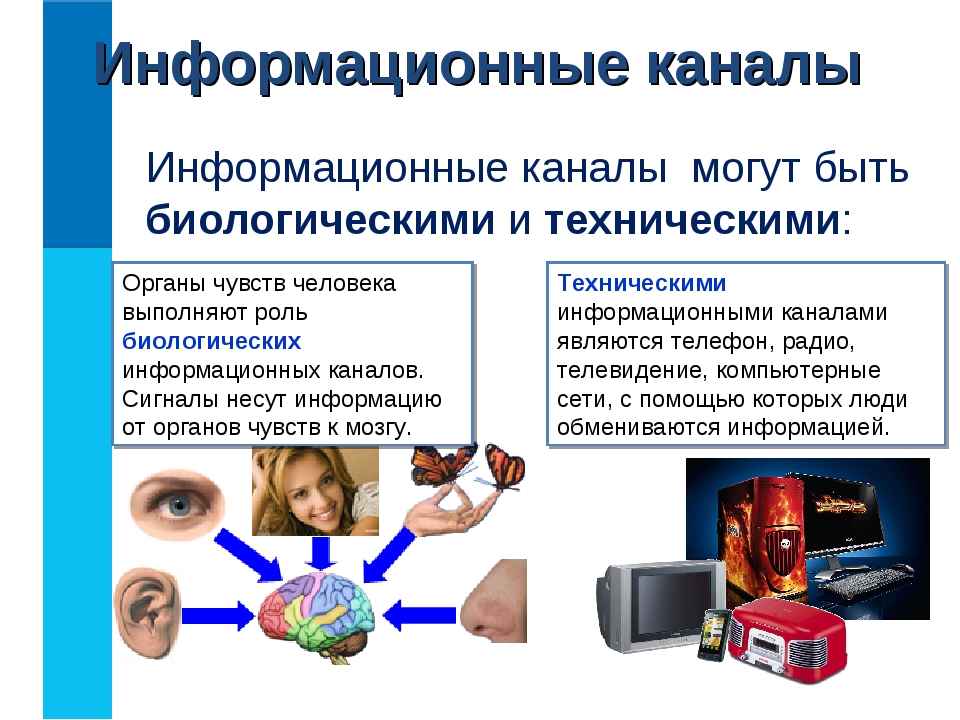 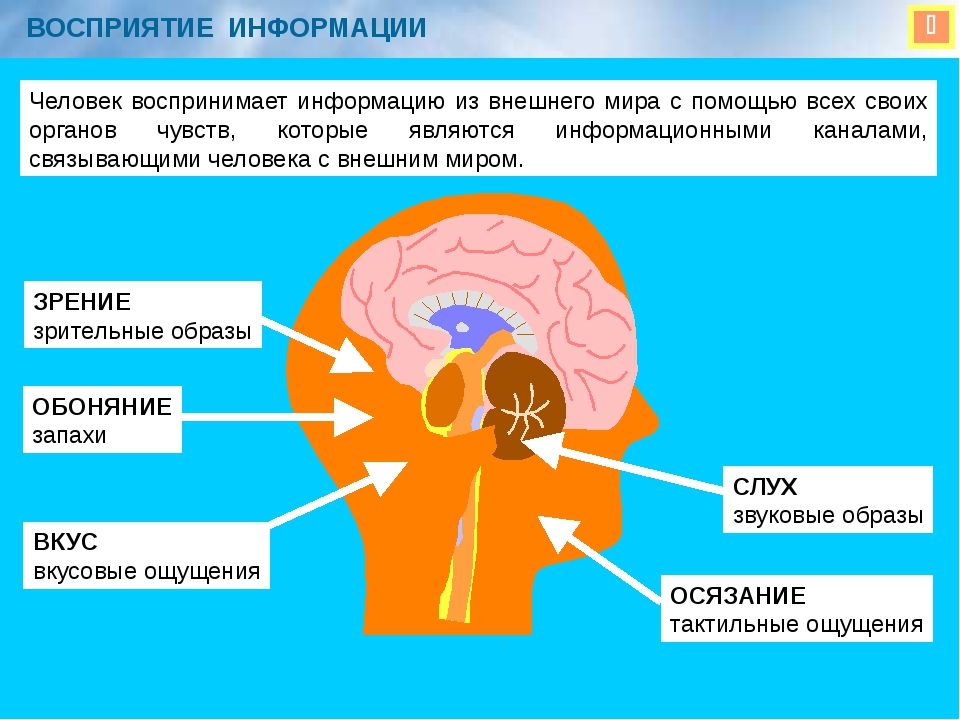 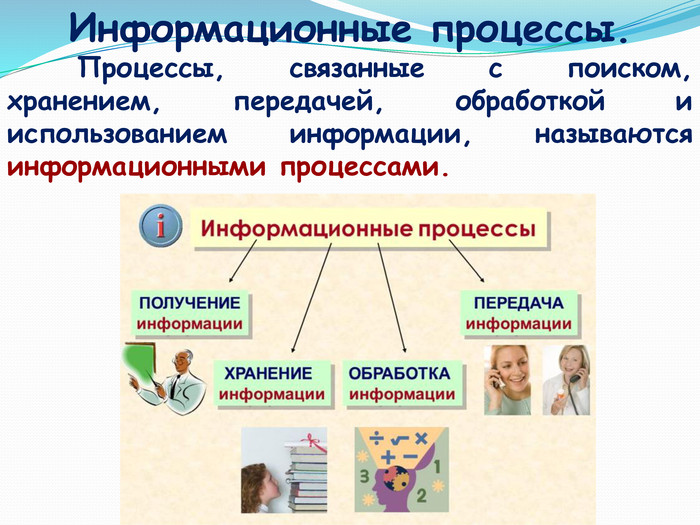 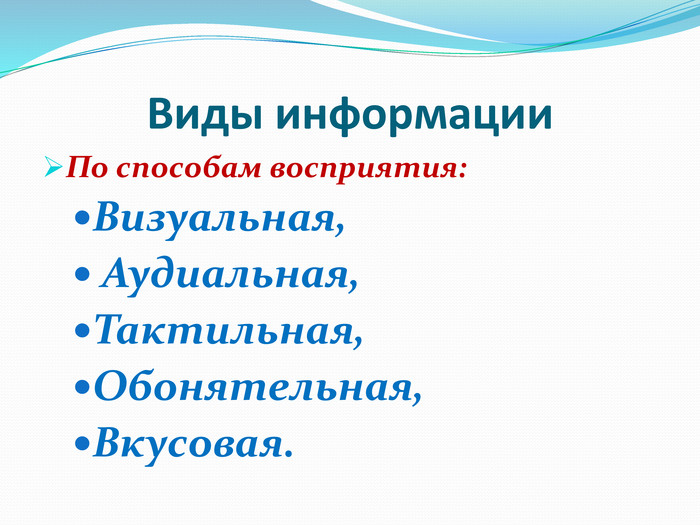 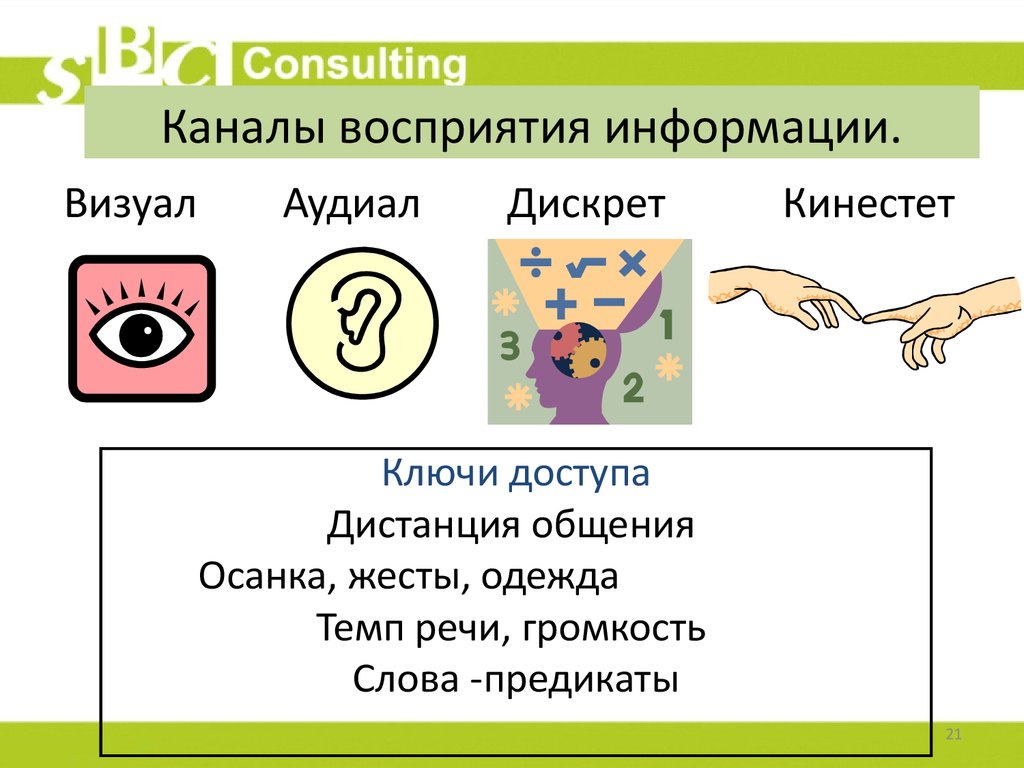 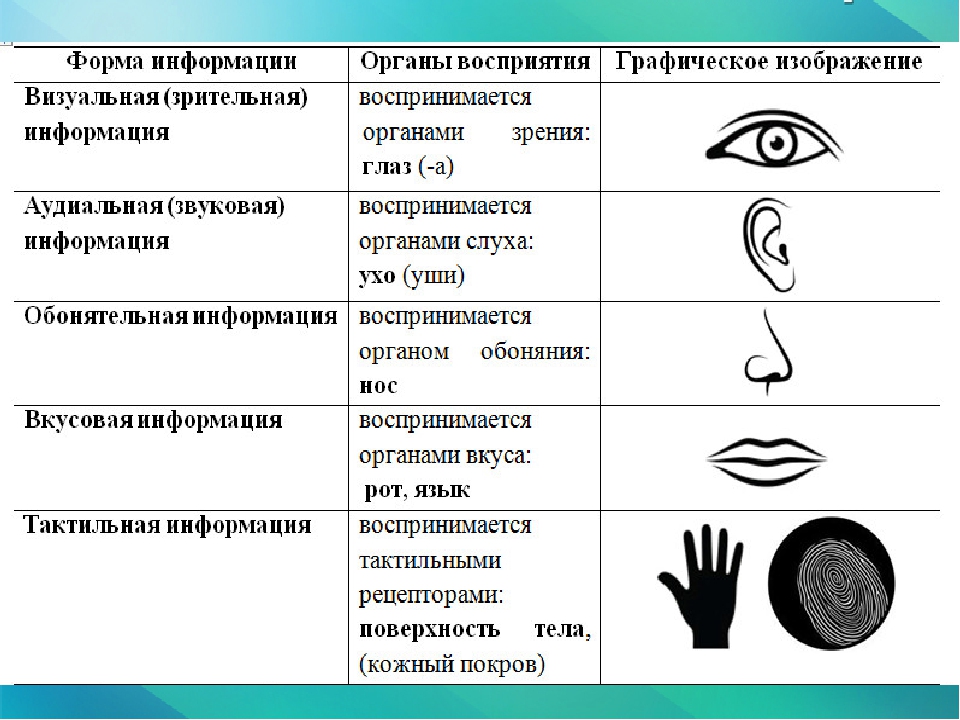 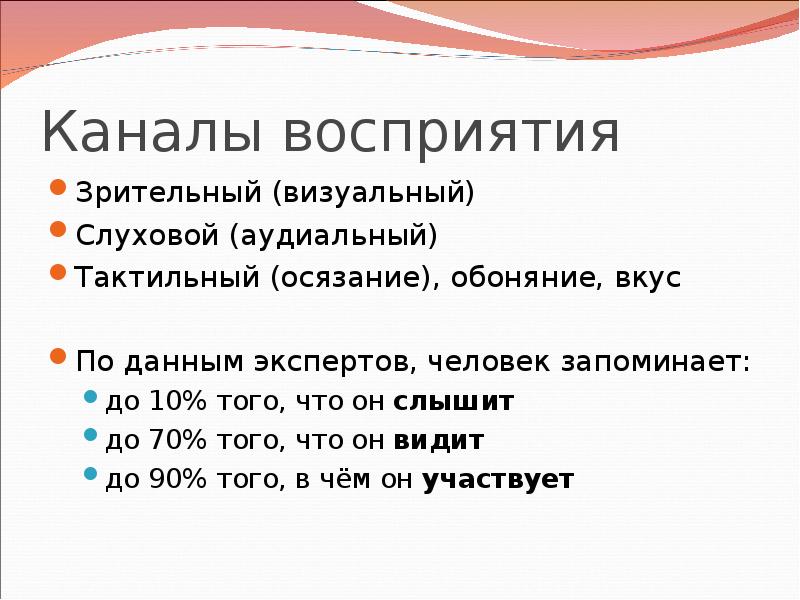 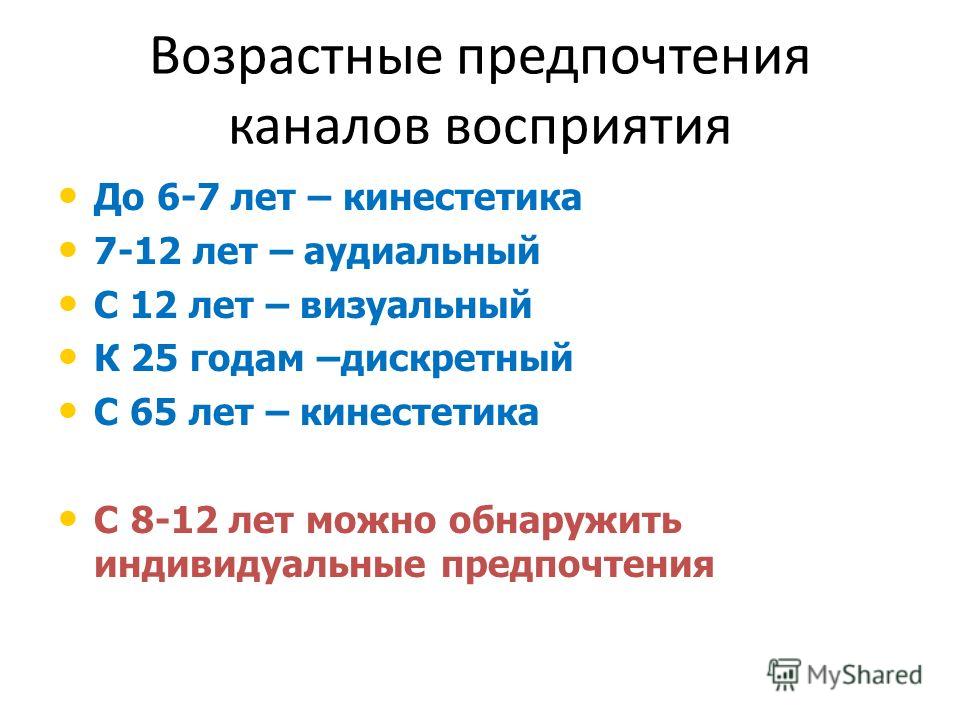 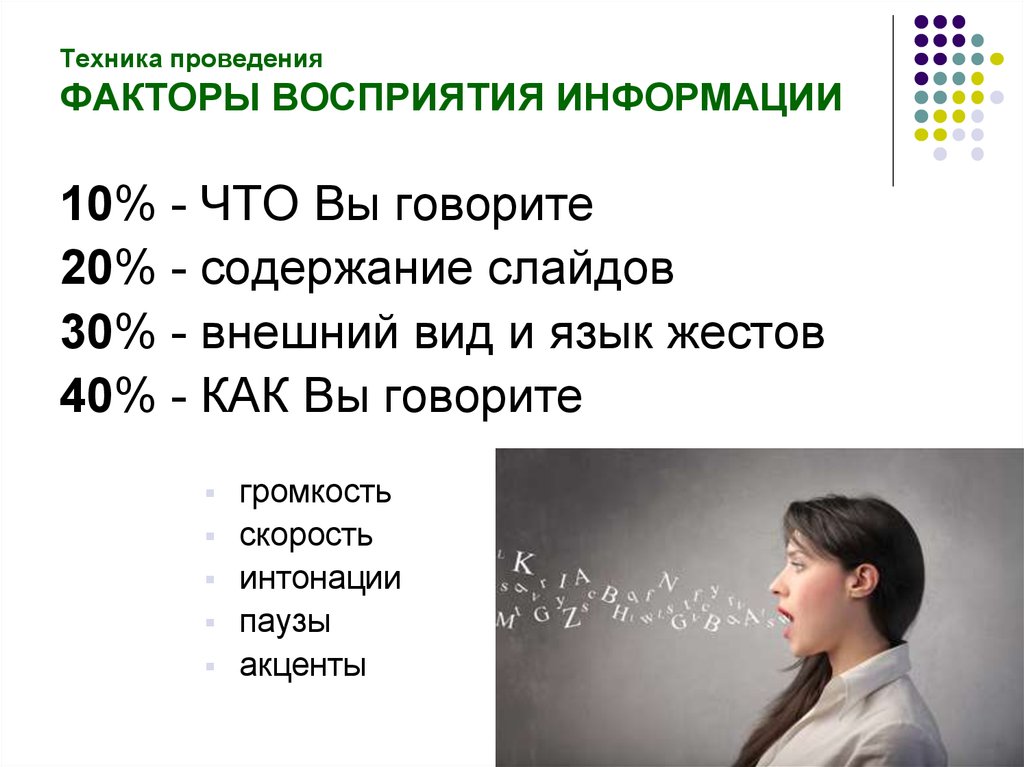 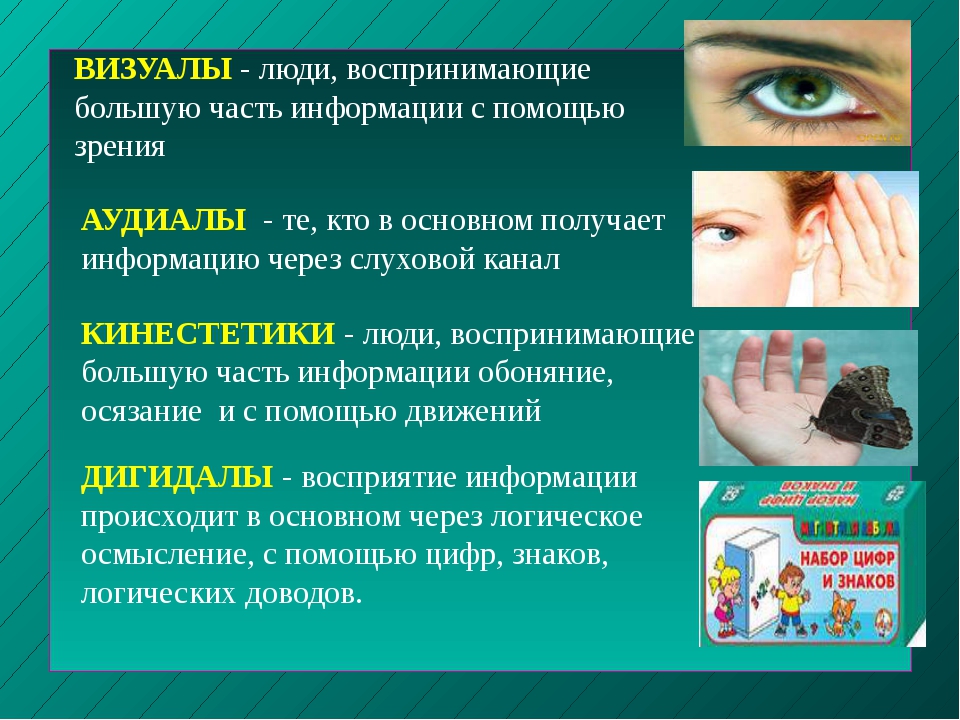 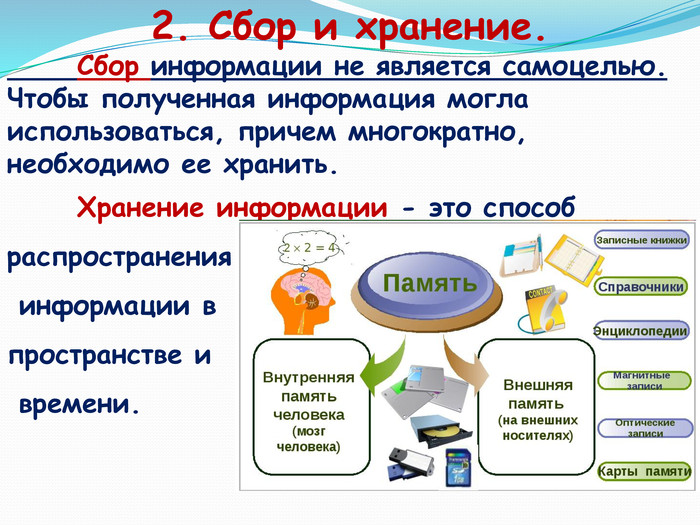 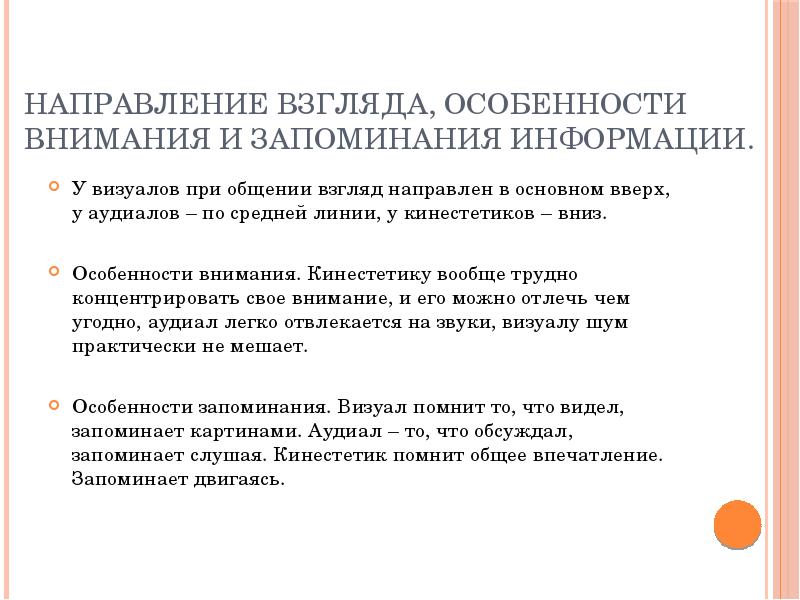 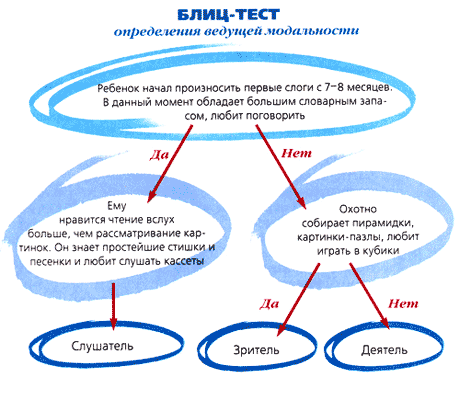 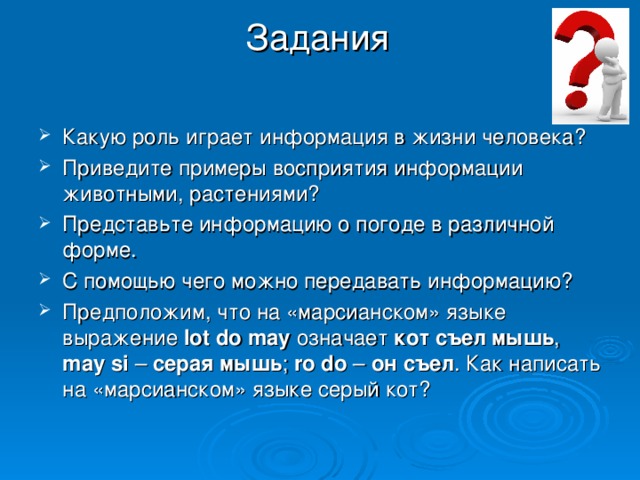